Организация и содержание психолого-педагогического сопровождения ребенка с нарушениями развития


Выполнила: Кучеренко Н.И.
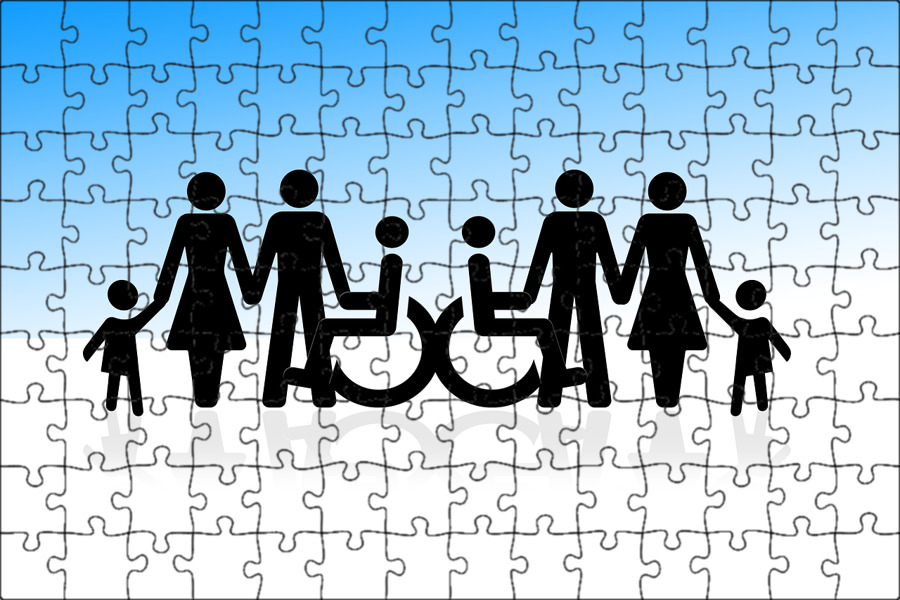 Дети с ограниченными возможностями здоровья (ОВЗ) -
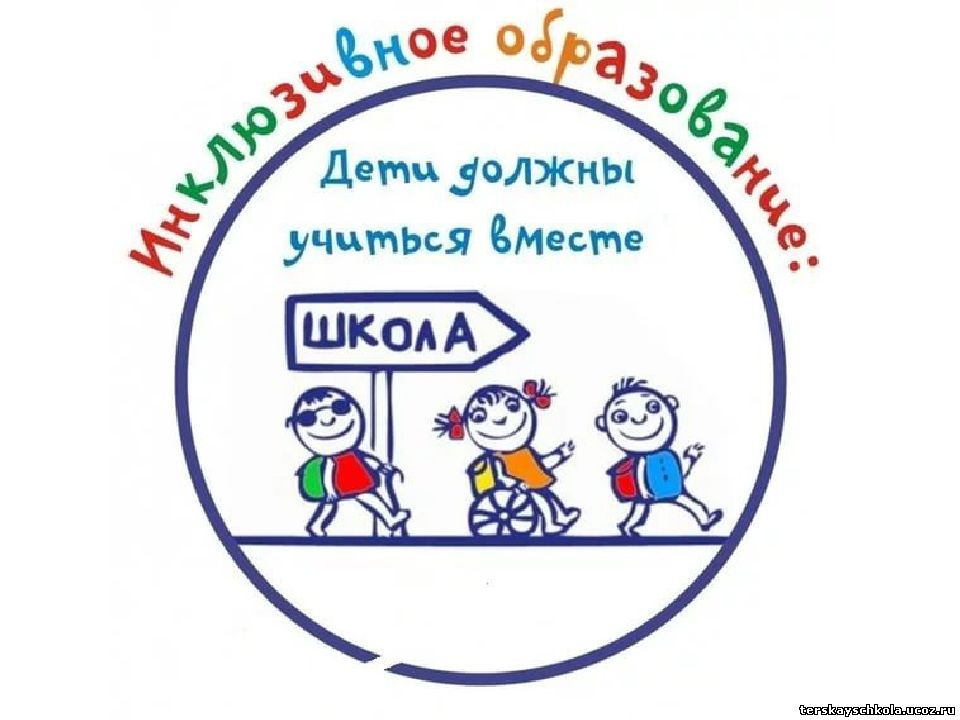 это дети-инвалиды, либо другие 
дети в возрасте от 0 до 18 лет, не признанные в установленном порядке детьми-инвалидами, но имеющие временные или постоянные отклонения в физическом и (или) психическом развитии и нуждающиеся в создании специальных условий обучения и воспитания.
Категории детей с ОВЗ по классификации В.А. Лапшина и Б.Л. Пузанова
• Дети с нарушением слуха (глухие, слабослышащие, позднооглохшие);
• Дети с нарушением зрения (слепые, слабовидящие);
• Дети с нарушением речи (логопаты);
• Дети с нарушением опорно-двигательного аппарата;
• Дети с умственной отсталостью;
• Дети с задержкой психического развития;
• Дети с нарушением поведения и общения;
• Дети с комплексными нарушениями психофизического развития (слепоглухонемых, глухих или слепых дети с умственной отсталостью)
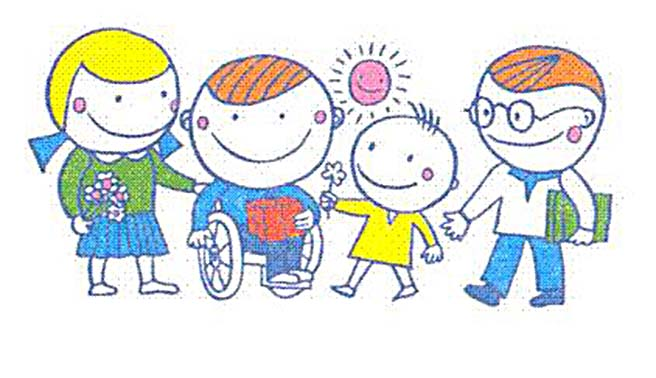 Психолого-педагогическое сопровождение детей с ОВЗ:
диагностику уровня развития ребенка;
индивидуальные и групповые коррекционно-развивающие занятия психолога с детьми;
консультирование родителей, 
педагогов, обучающихся;
просвещение родителей, 
педагогов, обучающихся
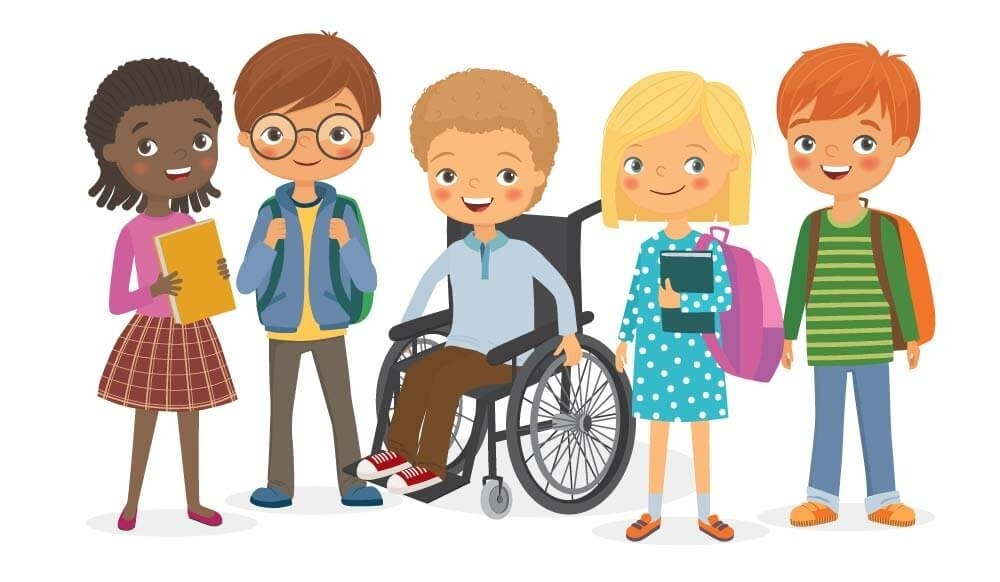 Дети с ограниченными возможностями здоровья принимаются на обучение по адаптированной основной общеобразовательной программе только с согласия родителей (законных представителей) и на основании рекомендаций психолого-медико-педагогической комиссии.
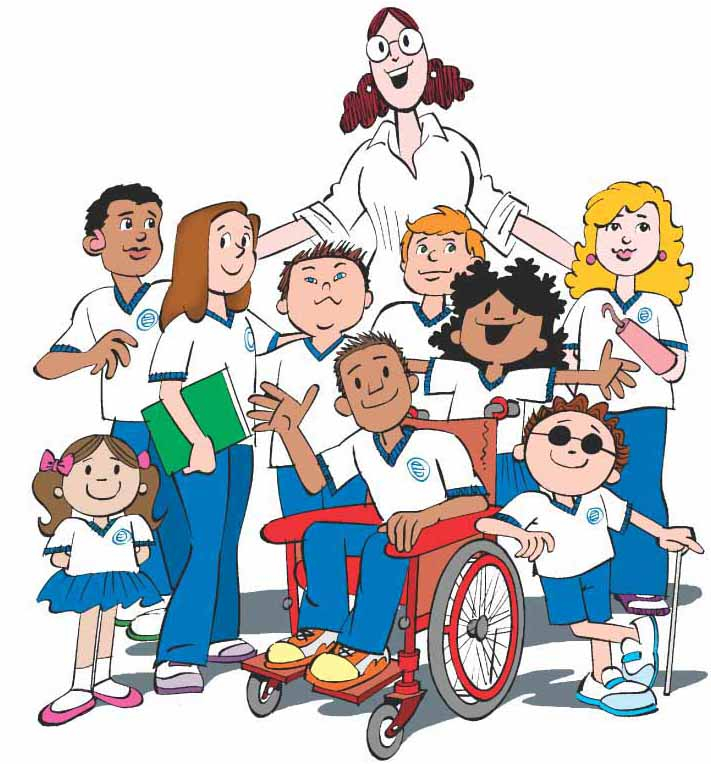 Адаптированная образовательная программа – это образовательная программа, адаптированная для обучения ребенка с ОВЗ (в том числе с инвалидностью), разрабатывается на базе основной общеобразовательной программы, с учетом адаптированной основной образовательной программы и в соответствии с  психофизическими особенностями и особыми образовательными потребностями категории лиц с ОВЗ, к которой относится ребенок (например, лиц с нарушениями зрения – слепых, слабовидящих; лиц с нарушением слуха – глухих, слабослышащих и т.д.).
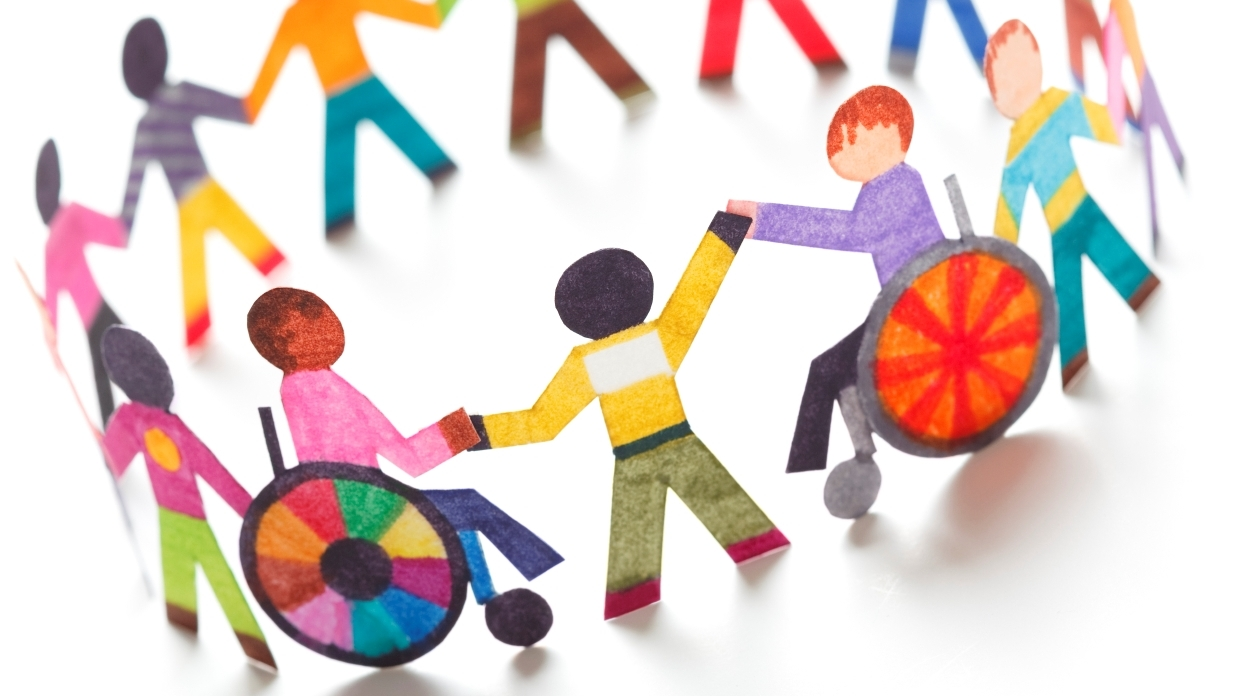 Этапы психолого-педагогического сопровождения :

подготовительный этап – обеспечение нормативно-правовых, экономических, материально-технических, научно-методических, социально-психологических и иных условий, необходимых для организации процесса психолого-педагогического сопровождения. На данном этапе происходит подбор диагностического инструментария, осуществляется выработка плана и срока проведения первичной диагностики, а также осуществляется знакомство родителей (законных представителей) с целями, задачами, содержанием и механизмами психолого-педагогического сопровождения в образовательной среде;
  психолого-педагогическая диагностика – данный этап психолого-педагогического сопровождения включает в себя предварительную диагностику обучающихся, в том числе – с легкой степенью умственной отсталости, которая будет служить основной для педагогической диагностики. В ходе психологической диагностики выявляются особенности  психического развития обучающегося, выявляются нарушения индивидуально-личностного развития, определяются ведущие нарушения и, напротив – сильные стороны развития ребенка с помощью применения таких методов, как: тестирование, беседа. 
 аналитический этап – данный этап сопровождения включает в себя анализ полученной информации и дифференцирование выявленных проблем. На основе анализа происходит определение необходимого рода и вида психолого-педагогического сопровождения, составляется индивидуальное заключение и рекомендации для субъектов образовательного процесса; 
 коррекционный этап – в ходе данного этапа психолого-педагогического сопровождения обучающихся с особыми образовательными потребностями, осуществляется коррекционная работа в соответствии с выявленными проблемами при использовании специальных методик, направленных на коррекцию и развитие выявленных недостатков индивидуально-личностного развития, обучающегося младшего школьного возраста; 
 завершающий этап – на данном этапе, по мере необходимости осуществляется консультирование субъектов образовательного процесса (дети, родители, педагоги), проводится повторная диагностика.
Необходимо соблюдать общие принципы и правила при коррекционной работе с детьми с ОВЗ: 
Индивидуальный подход к каждому ученику.
Предотвращение наступления утомления, используя для этого разнообразные средства (чередование умственной и практической деятельности, преподнесение материала небольшими дозами, использование интересного и красочного дидактического материала и средств наглядности).
Использование методов, активизирующих познавательную деятельность учащихся (игровые ситуации; дидактические игры, которые связаны с поиском видовых и родовых признаков предметов; игровые тренинги, способствующие развитию умения общаться с другими; гимнастика и релаксация, позволяющие снять мышечные спазмы и зажимы, особенно в области лица и кистей рук), развивающих их устную и письменную речь и формирующих необходимые учебные навыки. 
Проявление педагогического такта. Постоянное поощрение за малейшие успехи, своевременная и тактическая помощь каждому ребёнку, развитие в нём веры в собственные силы и возможности.
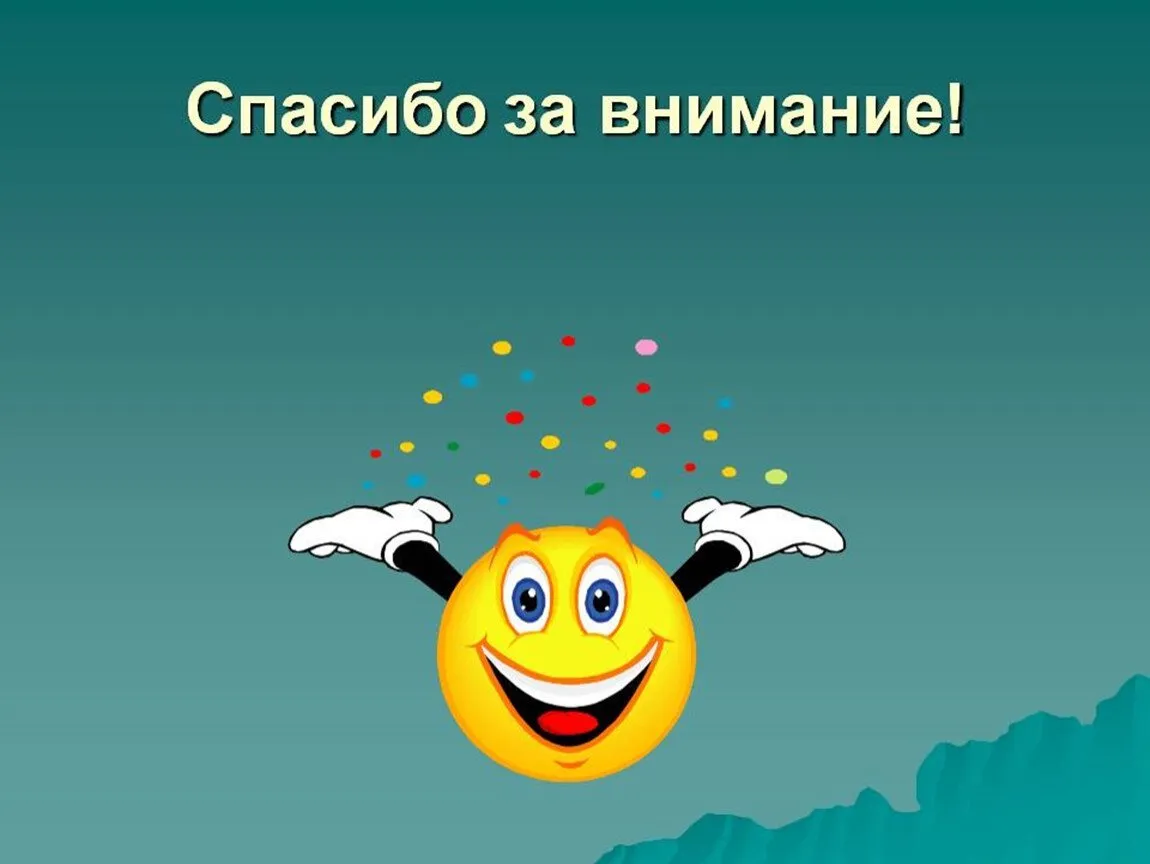